HIPSSA Project
Support for Harmonization of the ICT Policies in Sub-Sahara Africa: Transposition of SADC Cyber-security Model Laws
Capacity Building on e E-transaction & e-commerce
Presentation One: 4th- 8th March 2013 
By Adam Mambi
[Speaker Notes: Bonjour à tous,
Je suis tres heureux d‘être parmi vous aujourd‘hui. 
Je voudrais remercier Mr. Kamdem pour son invitation a l‘atelier.
Permettez-moi de me presenter.
Je viens de rejoindre le bureau de regional de l‘UIT pour l‘Afrique d‘Addis Abeba pour coordonner le projet d‘harmonisation reglementaire de l‘UIT et de la CE en Afrique sub-saharienne
Je travaillais precedemment chez le regulateur français l‘ARCEP au service economique. 
Je m‘occupais de travaux de modelisation technico-economique et j‘etais plus particulièrement en charge de l‘évaluation du cout du service universel et de la terminaison d‘appel mobile dans les 	departements français d‘outremer.]
2
Areas of discussion
E-Government
E-evidence
Principles for the admissibility of e-evidence
Rules of e-evidence (Court Rules & Statutory Rules)
International initiatives on use of e-evidence
Case Studies
e-Government issues
3
e-government involves “the use of Information technologies such as Internet, Networks, Mobile Computing and other related technologies by government and other stakeholders to enhance and improve the access to and delivery of government services to benefit citizens, business partners and employees.
e-government involves the process and structures whereby ICT is deployed by various government to transform their internal operations and administrations including delivery of services to the public (G2G, G2B, G2C).
e-Administration:- G2G-Govt 2 Govt - Harnessing technology to improve public administration processes for better service delivery
 e-Society:-G2C- Govt 2 Citizen - Harnessing technology to integrate public, civil society and private sector interests through processes like e-banking, e-Procurement-Education and e-Health;
G2B-Govt 2 Business - Harnessing technology to improve the lives of citizens through projects like e-Payment, integrated contact centres e-banking, m-banking
4
Who are the users of e-government?
The citizens, who are users of G2C services, 
the Business who use G2B service
 the Government entities and the employees who are the users of G2G and G2E respectively.
Who else?????
Why: e-government?:E-government promotes efficiency, transparency, accountability and public participation.
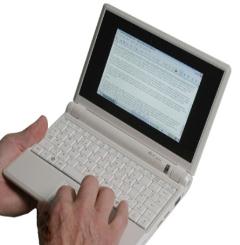 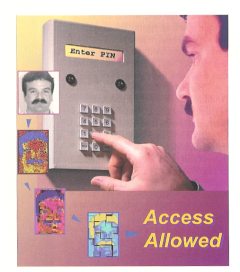 How e-government has been structured; 4 Main areas
5
Informational portal e-government structure. This is the form of e-government whereby Ministries, Departments etc can host websites which can act as information hubs.
Legal services Portal; The provision of legal services to citizens should be distinguished from judicial functions performed by the courts. e.g. laws & books online
Judicial services Portal; In this structure, the role of the judiciary in upholding the rule of law, good governance and democracy cannot be over-emphasized.
a) use of ICT supporting system for recording of court proceedings and e-filling of some documents
 (b) the development and use of laws and procedures to support the admission of e-evidence 
4) E-election services Portal; This is also a vital aspect of e-government which involve e-voting system.
6
What is happening on e-government in Tanzania?
Development and use of websites in MDAs
 Implementation of the Integrated Financial Management Information System (IFMIS)
Development of the Integrated Payroll and Personnel Database (IPPD)481
Implementation and use of Fiber optic/Broad infrastructure
E-education: Examination results etc
E-advertisement of Government vacancies/posts 
E-justice/Tele-justice in Tanzania.
Online Dispute Resolution (ODR/e-ADR)-TCRA, CMA
E-taxation, e-returns and e-claims
use of EFD for e-payments by TRA
 Acceptance of e-filling documents, E-procurement
Establishment of e-government
7
Case Study on e-government (The Judiciary)- Mahalu case
Use of VIDEO Conference to examine a witness in  Italy from Tanzania.
Defence Lawyers challenged the use of Video Conference.
Court ruled that the law allows use of video conference
Which laws were used?
Miscellaneous Act No.15 of 2007 which amended the evidence Act
Miscellaneous Amendment Act 2011.
8
What are the Legal issues on e-government?
Legal validity and certainty of the followings:
Writing
Signature
E-evidence
E-communications
E-contracts
E-documents 
Court documents (e.g. pleadings)
e-tax returns 
Consumer protection
E-ballot
9
Examples of statements/legal provisions on functional equivalence in e-government
Where any law requires any document to be served, sent or delivered, the requirement of the law is fulfilled by the service, sending or delivery of the document by an electronic means if an information
Where a law requires information to be in writing, that requirement is met by an electronic communication 
Where a law requires the signature (manuscript) of a person, that requirement is met by a secure e-signature
Where any law requires any payment to be made, the requirement of the law is fulfilled if the payment is made by an electronic means and complies with any conditions imposed by the Government
06/03/2013
E-banking/m-banking Challenges & Legal issues
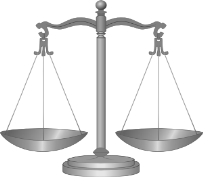 M-commerce is opening a new window for criminals
E-banking, m-banking and e-payment raise the concerns on security, trust and consumer protection issues. 
For instance securing the payment process involves authenticating the parties involved in the payment process and protecting the information to be transmitted from interception.
Unlike the closed ATM and credit and debit card networks, the use of wireless technology creates additional risk that information  will be stolen,  
The key legal issue is whether the use of on-line banking and payment services guarantees e-security for the customers and other beneficiaries
the introduction of new electronic financial products might be tempered by legal uncertainty, lack of legal validity, enforceability and confidentiality of transactions
Appropriate consumer protection against risks of fraud, loss of privacy and  loss of service is needed for establishing trust among consumers
10
Copyrighted Work--A. MAMBI
06/03/2013
540 × 244 - business-europe.bg
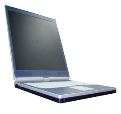 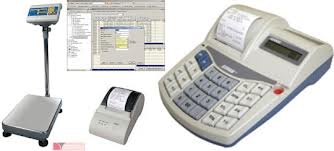 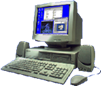 ICT & Taxation System(Cyber taxation)
The impact of digital technology on e-commerce has also posed a great challenge on Taxation system at global level
One of the most contentious issues under e-commerce is taxation system under the cyber space.
 Most countries in the world are introducing electronic taxation system as part of e-government implementation and simplification of e-payment system 
The technology facilitates the transactions of digitized goods and services on-line, orders payments done online
traders  file their tax returns  electronically facilitate the growth of e-commerce and reduce unnecessary costs to the tax payers and the Tax or Revenue Authorities
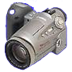 11
Copyrighted Work--MAMBI
06/03/2013
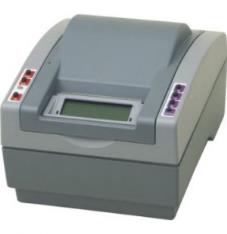 Challenges & Legal Issues on e-taxations
How can we implement cyber-taxation?
Most laws applies principles on source, 
residence, permanent establishment  
and jurisdiction for the purpose of taxation
Where a business is to be regarded as established
 for fiscal purposes?
Where cyberspace transactions do takes place?
Where and where taxes can be collected?
Where income is earned in one country by an individual resident or undertaking established in another country where taxes fall due to be paid.
How can we avoid double taxation and prevent fiscal tax evasion?
How can we assist Tax collectors  electronically?.
Assuming that the goods r services are ordered, paid and delivered online within the country or even between two countries are we to collect taxes?.
How about electronic evidence?
12
Copyrighted Work--A. MAMBI
13
E-evidence: Issues on e-evidence
E-evidence: includes data that comprises the output of an analogue device or data in digital format.
the proper medium to prove the perpetration of crimes committed with  new technology
The use of e-evidence has  become  a necessary element to deal with in order  to solve crimes committed with or through  electronic devices.
Forensics is the process of using scientific knowledge for collecting, analysing, and presenting evidence to the courts. (“forensics means “to bring to the court.” ) Forensics deals primarily with the recovery and analysis of latent evidence
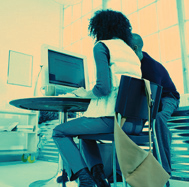 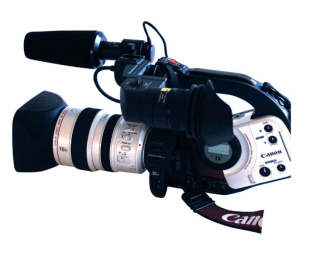 06/03/2013
Steps for collecting      and analyzing evidence       under forensic computing
When collecting and analyzing evidence  four-step
 procedure need to  be followed,
1.identification of digital evidence, is the first step in the forensic process. Knowing what evidence is present, where it is stored and how it is stored is vital to determining which processes are to be employed to facilitate its recovery.
2.preservation of evidence, The evidence you find must be preserved as close as possible to its original state. 
3. analysis of evidence,; The stored evidence must then be analyzed to extract the relevant  information and recreate the chain of events. 
4.  presentation of evidence; involves the actual presentation in a court of law.
Copyrighted Work--Adam MAMBI
14
Steps in Forensic and evidence/Traditional Process Models
06/03/2013
Copyrighted Work--Adam MAMBI
15
06/03/2013
Legal requirements for the“Best Evidence Rule (BER)”
Most Common Law Statues recognize the BER 
The best evidence rule requires that the original of any record or document in a written form and signed, be used if available. 
The copies, even if introduced, are given lower weight. 
The rule need not be satisfied if:
the original has been lost
 it is impractical or unduly burdensome to produce the original the original is a public record in the custody of the state archives and a certified copy is available, or  the original is in the possession of the other party to the case (eg. a medical record in a negligence case, where the plaintiff relies on a photocopy of a page of a medical file, the original file remaining in the hospital’s possession).
Copyrighted Work--Adam MAMBI
16
06/03/2013
E-evidence regarded asHearsay? (Myers v. DPP).
The details on the stolen motor car were recorded on a card by the worker responsible and the completed card was photographed and recorded on microfilm. Decision; By a 3-2 majority, the house of Lord held that this evidence would be inadmissible for hearsay. As the prosecution had failed to produce evidence demonstrating reason why the workers responsible for making the original records could not give, there was no justification for admitting the microfilm.
 R v. Spiby; Evidence from a Machine-generated documents showing phone calls being made from a certain Hotel Room in France to the defendant's telephone in England was admitted as evidence. Court argument: The hearsay rule does not apply to statements containing information recorded by a machine-There was no human intervention.
Copyrighted Work--Adam MAMBI
17
06/03/2013
The Role of the Judiciary in the development and use of e-evidence
1. In Myers v. DPP. The case concerned an alleged conspiracy to deal in stolen motor vehicles.
The completed card was photographed and recorded on microfilm.  The house of Lord held that this evidence would be inadmissible for hearsay.
2. The UK Criminal Evidence Act 1965 was first tested in the case of R v. Pettigrew (1980) 71 Cr App Rep 120. Pettigrew was convicted of theft
of money. The evidence was generated from the computer printout from the Bank of England. An appeal was made on the admissibility of the computer evidence. The appeal succeeded on the ground that the evidence was not admissible.
Copyrighted Work--Adam MAMBI
18
06/03/2013
Land mark Case on theadmissibility of e-evidence
Lord Justice Lloyd in R v. Governor of  Penonvile Prison, exparte Ousman [1989] 3, ALL ER 701 made the following land mark arguments;
“We accept that it [the best evidence rule] served an important purpose in the days of parchment and quill pens. But, since invention of carbon papers, and still more, (emphasis added), the photocopier and telefacsimile machine, that purpose has largely gone away”.
Copyrighted Work--Adam MAMBI
19
South Africa: Evidentiary weight of Print-outs
Ndlovu v The Minister Of Correctional Services 2004 JDR 0328 (W)
Delictual claim for wrongful imprisonment.
Issue: Whether computer-print-out can be regarded as hearsay evidence:
The printout a diary recording captured information. 
Document is no different from a handwritten or typed document on which the events of succeeding days are recorded contemporaneously. 
Thus, the probative value of each entry depends upon the credibility of the person who made that entry.
Evidentiary weight of Print-outs (2)
Evidential weight of the printout, applying section 15(3) of the ECT Act.
Two of the persons who made entries on the printout gave evidence before the court, 
their entries do not amount to hearsay evidence
other entries, the authors of which were not called to give evidence, do however amount to hearsay evidence.
Section 15(4) 
Data messages – ordinary course of business, copy/printout certified correct admissible
Evidentiary weight of Print-outs (3)
Generated by several different persons, 
contains information both in favour of and against the plaintiff, eliminates the possibility of a fraudulent conspiracy 
Court Ruling: 
Court concluded printout due evidential weight, also direct evidence of Phoyana that the plaintiff in fact violated his parole conditions.
06/03/2013
Other Judicial Considerationson the rules of e-evidence
R v wood (1983) 76 Cr App Rep23. This case concerned the admissibility of computer-processed evidence. The computer was being used as a calculator and the question before the court was whether sufficient evidence had been submitted indicating that its output could be relied upon.
 The application of the Criminal Evidence Act was undoubtedly critical in the case of In R v. Ewing [1983] 2 ALL ER 645. The appellant was convicted of theft of money. The evidence was generated from the from the Bank’s computer printout. E-evidence was admissible
Copyrighted Work--Adam MAMBI
23
06/03/2013
Rules of e-evidence/Court Rules
Electronic evidence must meet certain criteria to be  meaningful to an investigation or prosecutor: 
criteria ;admissible?, authentic?, complete?, reliable?, accurate and believable for it to pass any standard of weight
Failure to adhere to well-documented collection and analysis procedures could cast doubt on the authenticity and veracity of the evidence.
Copyrighted Work--Adam MAMBI
24
06/03/2013
Rules of e-evidence
Admissibility is the most basic of these criteria especially from the perspective of the Courts. 
Some jurisdictions have developed rules of admissibility of electronic evidence
 These are the rules of Courts supported by some legislation;
(1) General rule; Functional  equivalence; Equality between paper based evidence & paper-less or e-evidence (none discrimination.  Where the law requires for best evidence rule, that requirement is met by e-evidence
 Where the law requires production of original documents signed manually, that requirement is met
Copyrighted Work--Adam MAMBI
25
06/03/2013
Other Rules of e-evidence
(2). e-document admissibility. – e-document is admissible in evidence if it complies with the rules on admissibility prescribed by the Rules of Court and related laws.
(3). Authentication of e-documents & burden of proving –
Burden to whom?-The person seeking to introduce an electronic document
(4). E-signature – authenticated e-signature shall be admissible in evidence as the functional equivalent of the signature of a person on a written document
Where a rule of Evidence requires a signature (handwritten signature), an electronic signature satisfies that requirement
Copyrighted Work--Adam MAMBI
26
06/03/2013
Other RulesEvidentiary weight of e-documents-Factors for assessing evidentiary weight.
(1) The reliability & accuracy of the manner or method in which it was generated, stored or communicated; Can the substance of the story the material tells be believed and is
consistent? Are there reasons for doubting the correct working of the computer?
(2) The integrity of the information and communication
system integrity- R v. Harper [1993] 1 ALL 225 ER,
(3) Manner of proof and presumption of the integrity of
(4) the method of identifying originator and other relevant factors.
(5) Other factors which the court may consider as affecting the accuracy or integrity of the electronic document or electronic data message.
Copyrighted Work--Adam MAMBI
27
06/03/2013
Relevant Laws to be considered in Tanzania
THE EVIDENCE ACT- CHAPTER 6
Penal Code- Cap 16
The Prevention and Combating of Crimes Act, No. 11 of 2007
Criminal Procedure Act- CHAPTER 20
Police Force Act
The Prevention of Terrorism Act 2002
Extradition Act Cap 368 
the Economic and Organized Crime Control Act Cap 200
Anti-money Laundering Act, 2006
EPOCA
Copyrighted Work--Adam MAMBI
28
06/03/2013
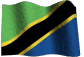 The Position in Tanzania;
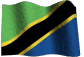 Until 2007, The Evidence Act, 1967 [CAP 6 R.E 2002] did not provide room for the admissibility of computer/electronic Evidence ( SS 66,67,68,75, 78). 
the admissibility of documents including bankers’ records is derived from the Indian Evidence Act of 1872 enacted of course long before the advent of computers 
The best evidence rule under this law was the primary evidence which in most cases will be the written, and signed or authenticated documents.
the best evidence rule excluded the admissibility of secondary evidence unless corroborated by the primary evidence
Copyrighted Work--Adam MAMBI
29
06/03/2013
The Role of The Judiciary  on the legal implication  of technology in Tanzania
The lacuna on the admissibility of electronic evidence was tested by the High Court of Tanzania Commercial Division in the case of Trust Bank Tanzania Ltd. v. Le-marsh Enterprises Ltd., Joseph Mbui Magari, Lawrence Macharia[1].
The Court through Nsekela, J. as he then was, boldly adopted the provisions of the English Civil Evidence Act, and the Seychelles Evidence (Bankers Books) Act Cap 75 on computer documents and other authorites
Before reaching its conclusion, the court observed that there was no definition of bankers book under our Evidence Act.
[1] The High Court of Tanzania (Commercial Division) at Dar es Salaam Commercial case no.4 of 2000 (Unreported)
Copyrighted Work--Adam MAMBI
30
31
Laws that were amended to take on board, e-transactions (e-government e-evidence)/Matrix
See the Matrix
32
Some Reference to read more
1: See A source Book on ICT & Cyber Law: Pages:
E-government pages 167-175
E-payment pages 120-145
E-taxation pages 149
E-evidence pages 176-196
2: Draft Bill on e-transaction 
3.Amended laws in the Matrix
33
THANK YOU…
Adam Mambi
ITU National Consultant/ Expert
adammambi@yahoo.co.uk
Mobile: 0768291302/0713291302
Union Internationale des Télécommunications International Telecommunication Union
[Speaker Notes: Merci de votre attention. 
Je me tiens a votre disposition pour repondre a vos questions.
Je peux vous faire parvenir par email une version electronique de ce support de presentation.
Sachant que nous abordons tout juste le lancement de ce projet, les informations contenues dans cette presentation sont susceptibles a certaines evolutions.]